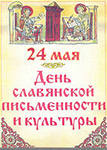 Цели:1)расширить границы знаний учащихся о первых славянских просветителях и их удивительном изобретении- азбуке;2)развивать умение выступать перед аудиторией для своих сверстников;3) формировать нравственное сознание и поведение у старшеклассников в условиях духовного возрождения .
Чтобы воспринимать культурные ценности во всей их полноте, необходимо знать их происхождение, процесс их созидания и исторические изменения, заложенную в них культурную память.Д. С. Лихачёв.
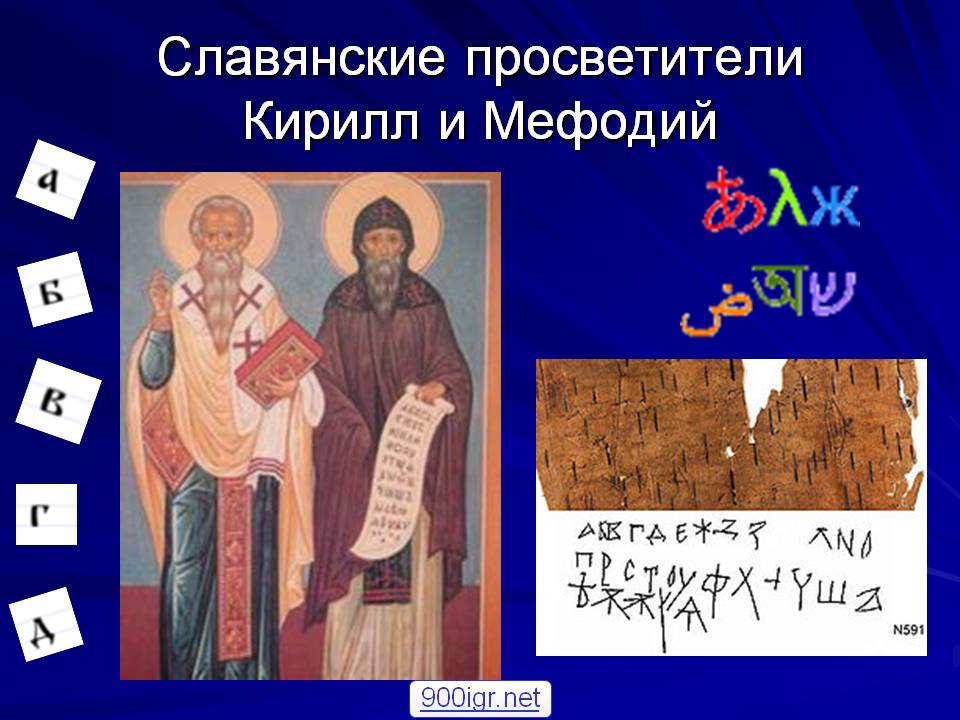 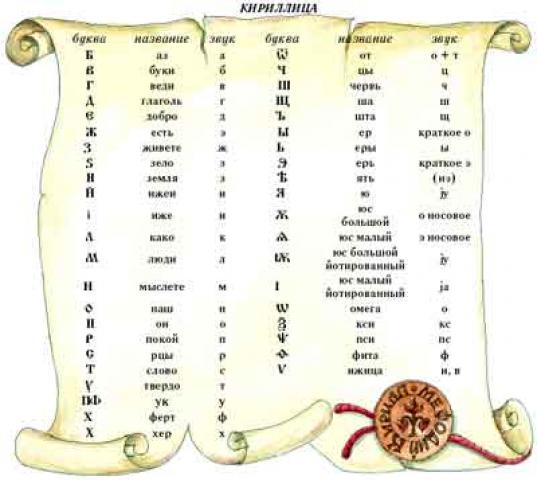 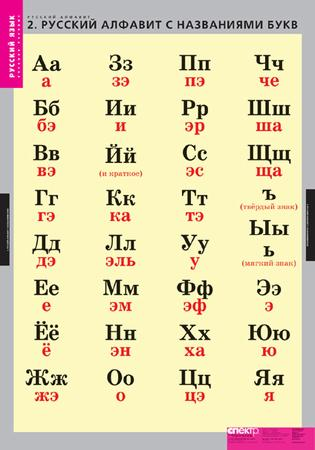 Именно память  помогает человеку преодолевать время, она накапливает то, что называется культурой.Д. С. Лихачёв.